Векторно-координатныйметод
Геометрические векторы
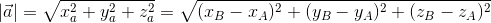 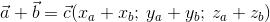 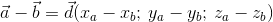 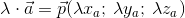 Задачи
Деление отрезка в заданном отношении
Задачи
1. В треугольнике АВС с вершинами  А(5;-1;4),  В(3;-2;5) и С(5;2;3) найти:
а)   длину медианы АМ;
б) координаты точки пересечения медиан
в) основание биссектрисы BL
Скалярное произведение векторов
Задачи